I LOVED YOUR PRESENTATION
ESPECIALLY
THE PART YOU
ENDED IT.
END OF PRESENTATION
DONE WITH MY PRESENTATION
NOW I HAVE TO ANSWER QUESTIONS
END OF PRESENTATION
NO QUESTIONS, PLEASE
END OF MY PRESENTATION
NOW CLAP!!!
RESOURCE PAGE
Use these design resources in your Canva Presentation.
Fonts
Design Elements
This presentation template
uses the following free fonts:
TITLES:
ANTON

BODY COPY:
ANTON
You can find these fonts online too.
Colors
#FFB950
#FFF0B1
DON'T FORGET TO DELETE THIS PAGE BEFORE PRESENTING.
CREDITS
This presentation template is free for everyone to use thanks to the following:
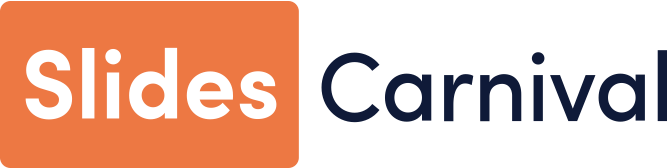 for the presentation template
Pexels, Pixabay
for the photos
HAPPY DESIGNING!